Curriculum Committee Q&A
ASCCC Curriculum Institute 2015, 
Anaheim CA

Cheryl Aschenbach  (facilitator), ASCCC Representative-at-large, Lassen College
Sofia Ramirez-Gelpi, Allan Hancock College
Dave DeGroot, Allan Hancock College
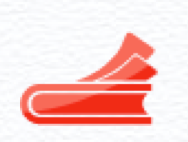 [Speaker Notes: Trying to stay within the “fitness” theme for this year’s CI.  Where’s the Orange County surfer dude!!]
Objectives
If you have unanswered questions…
If you have new questions to ask…
If you don’t know what to ask…



This is the breakout to do it!
THE CI 2015 COVERED:
Innovations in curriculum to address equity and achievement gaps, and lecture & lab.
OEI, online education, and more
CTE “stuff” galore
Credit, noncredit, community, and contract ed
ADTs and Bachelor’s Degrees
Cooperative Work Experience Education
Dual and Concurrent Enrollment
[Speaker Notes: Trying to summarize hot topics, and to keep it all within one slide as much as possible (font size 32 is the minimum for proper viewing). The idea here is to provide a summary of the topics so people may remember the questions they had after attending sessions on any of those topics.]
WE CHALLENGE YOU!
Stump the Chumps!
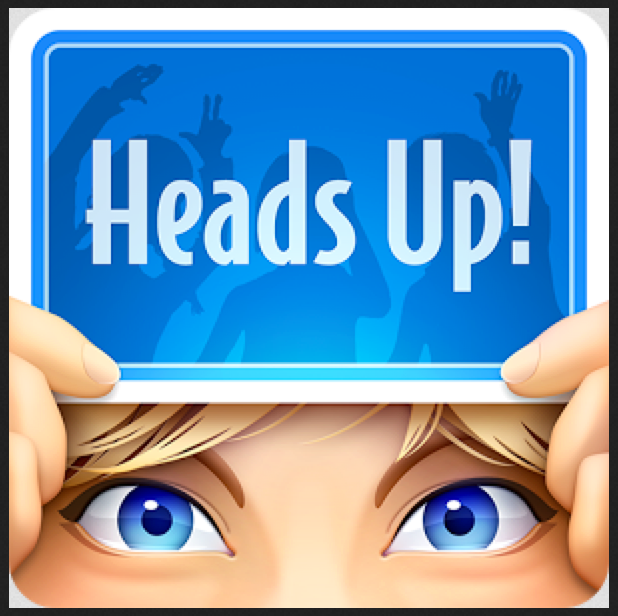 Useful Resources
PCAH http://extranet.cccco.edu/Portals/1/AA/ProgramCourseApproval/Handbook_5thEd_BOGapproved.pdf

CWEE Handbook http://cacareerbriefs.com/wp-content/uploads/new-handbook-1.pdf

COR Resource Guide http://www.asccc.org/sites/default/files/publications/Curriculum-paper_0.pdf 

Non Credit at a Glancehttp://www.pasadena.edu/cec/documents/NoncreditGuide_5e.pdf
[Speaker Notes: The acronyms will be spelled out but for now, the goal is to list as many resources as possible that cover all that was discussed at the CI. With the idea to help experienced and rookie curriculum chairs. Please feel free to suggest other resources as well. I feel here we can have as many slides as it might be useful to anyone entering the whacky yet exciting world of curriculum development.]
Useful Resources (contd.)
Non Credit Instruction
http://www.asccc.org/sites/default/files/publications/noncredit-instruction09_0.pdf

Baccalaureate Degree Pilot Program
http://extranet.cccco.edu/Divisions/AcademicAffairs/CurriculumandInstructionUnit/Curriculum/BaccalaureateDegreePilotProgram.aspx
Useful Resources (contd.)
Where is Title 5? http://ccr.oal.ca.gov

Click on Title 5 
Click on Division 6. California Community Colleges 
Click on Chapter 6. Curriculum and Instruction
Useful Resources (contd.)
PCA Guidelines
http://extranet.cccco.edu/Portals/1/AA/Prerequisites/Prerequisites_Guidelines_55003%20Final.pdf

Repetition Guidelines 
http://extranet.cccco.edu/Portals/1/AA/Credit/2013Files/CreditCourseRepetitionGuidelinesFinal.pdf
Useful Resources (contd.)
Equivalence to Minimum Qualifications 
http://www.asccc.org/papers/equivalence-minimum-qualifications-0

TOP Manual
http://extranet.cccco.edu/Portals/1/AA/Credit/2013Files/TOPmanual6_2009_09corrected_12.5.13.pdf
Useful Resources (contd.)
Dual Enrollment Guide
http://www.rpgroup.org/projects/dual-enrollment-guide-2014

Distance Education Unit:
http://extranet.cccco.edu/Divisions/AcademicAffairs/InstructionalProgramsandServicesUnit/DistanceEducation.aspx
Useful Resources (contd.)
Minimum Qualifications Unit
http://extranet.cccco.edu/Divisions/AcademicAffairs/InstructionalProgramsandServicesUnit/MinimumQualifications.aspx

Basic Skills and ESL Unit
http://extranet.cccco.edu/Divisions/AcademicAffairs/BasicSkillsEnglishasaSecondLanguage.aspx
Had more questions upon getting home?
Sofia Ramirez Gelpi:
sgelpi@hancockcollege.edu

Dave DeGroot:
ddegroot@hancockcollege.edu

Cheryl Aschenbach:
caschenbach@lassencollege.edu